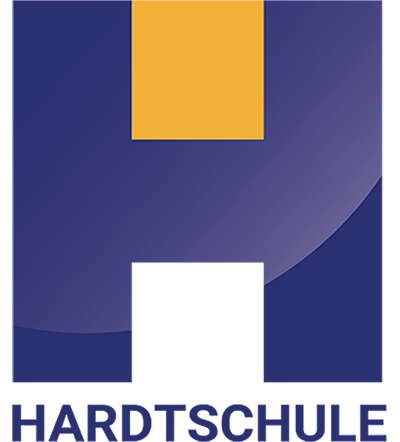 Lernen ist …
evolutionär
divers
eingebettet
verbunden
persönlich
Prädiktoren für gelingendes Lernen
v.arntz@hardtschule-durmersheim.de